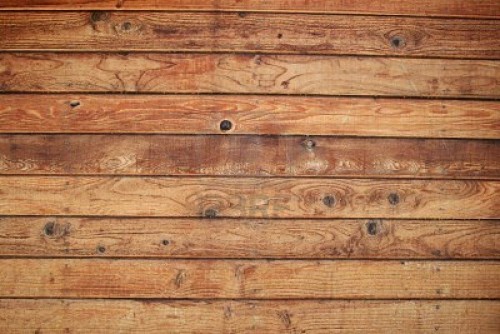 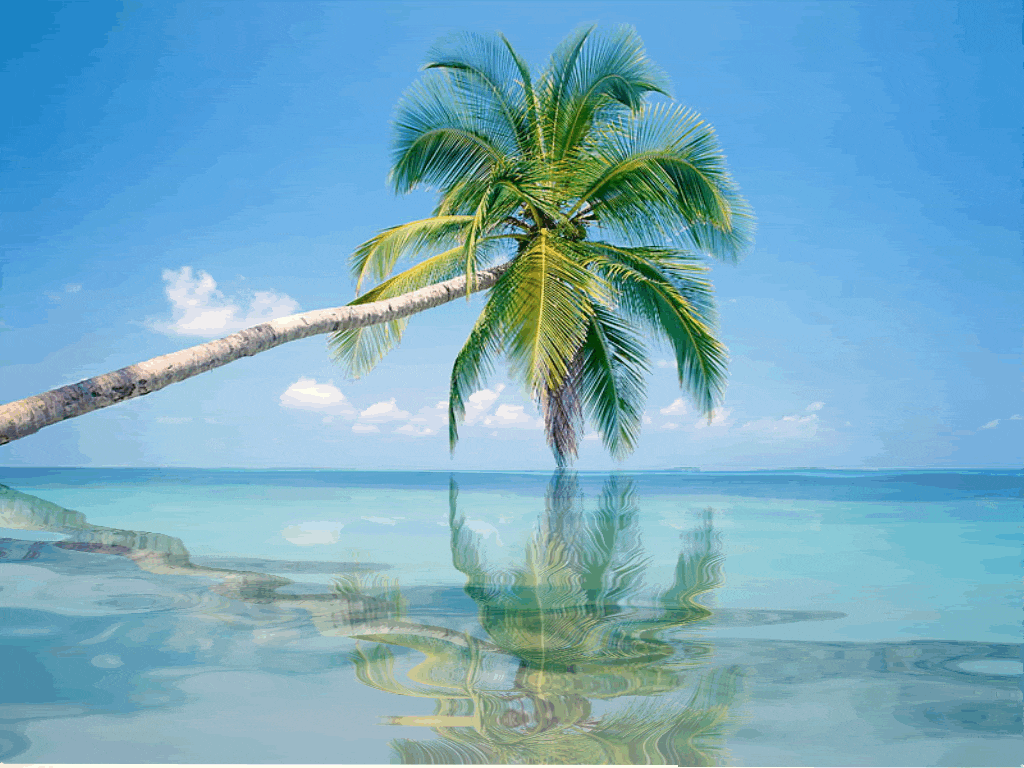 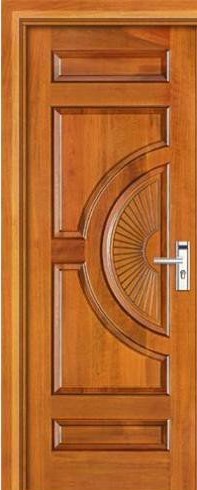 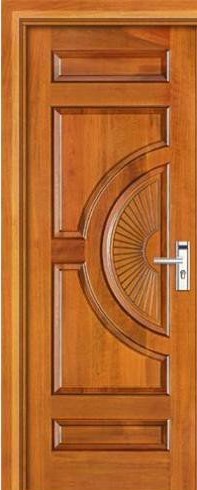 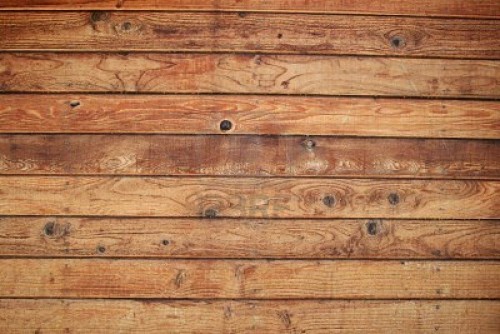 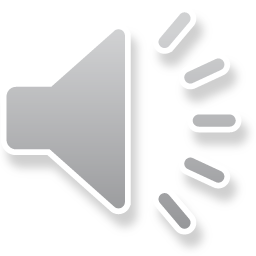 BÀI 25: SỰ PHÂN BỐ CÁC ĐỚI THIÊN NHIÊN TRÊN TRÁI ĐẤT
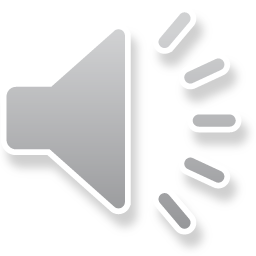 Giáo viên:.............
MỞ ĐẦU
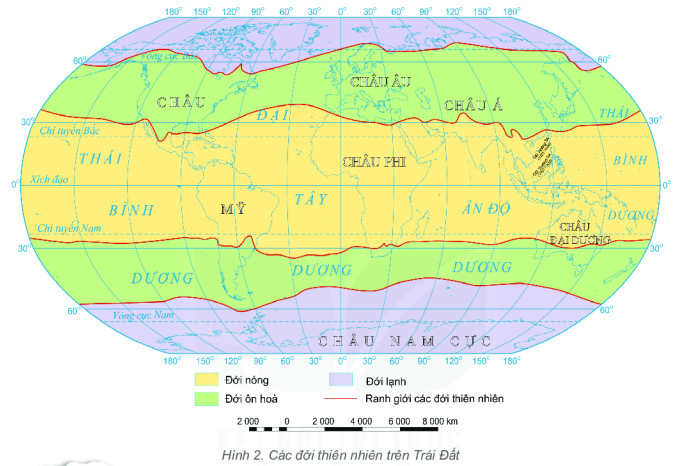 ? Kể tên các đới? 
? Điều kiện khí hậu ở đới nóng, đới ôn hòa, đới lạnh khác nhau dẫn đến đặc điểm đất, sinh vật,...cũng khác nhau, hình thành nên các đới thiên nhiên. Các đới thiên nhiên trên Trái Đất khác nhau như thế nào?
BÀI 25: SỰ PHÂN BỐ CÁC ĐỚI THIÊN NHIÊN 
TRÊN TRÁI ĐẤT
1. Đới nóng
2. Đới ôn hòa
3. Đới lạnh
Dựa vào lược đồ hình 2 và thông tin SGK, HS nêu đặc điểm của đới nóng qua điền phiếu học tập sau:
BÀI 25: SỰ PHÂN BỐ CÁC ĐỚI THIÊN NHIÊN 
TRÊN TRÁI ĐẤT
? Em có nhận xét gì về sự phân bố các đới thiên nhiên trên Trái Đất?
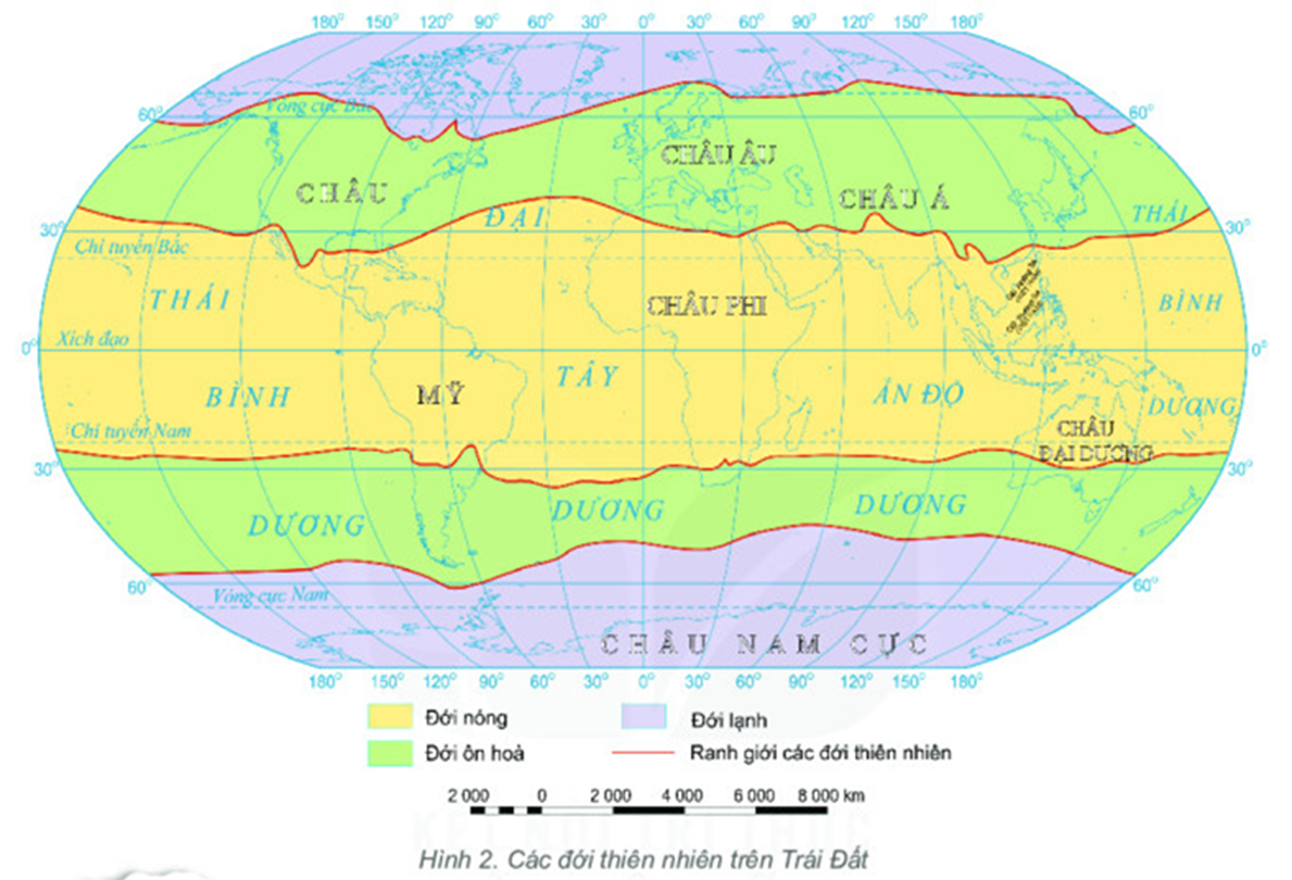 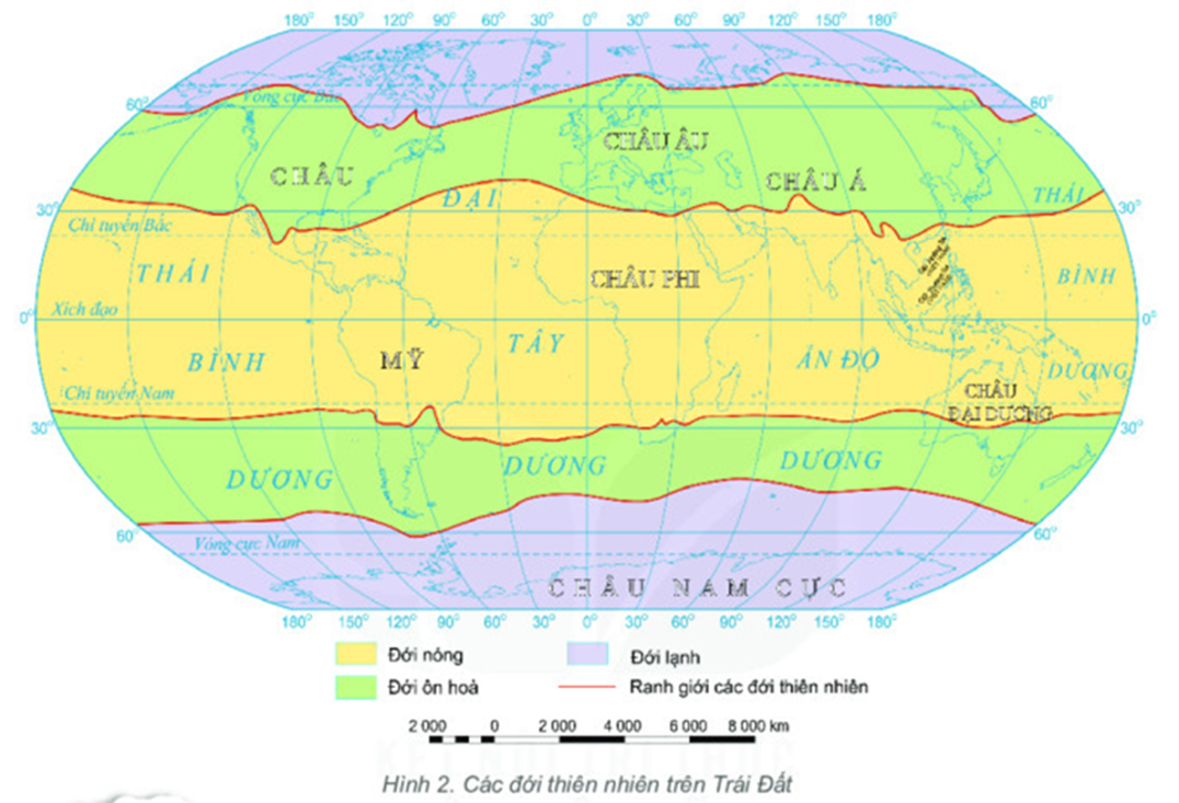 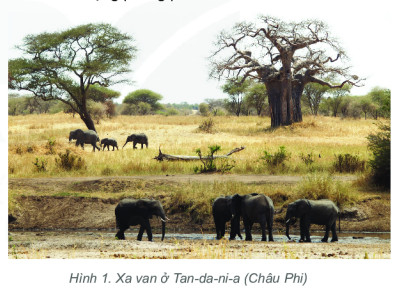 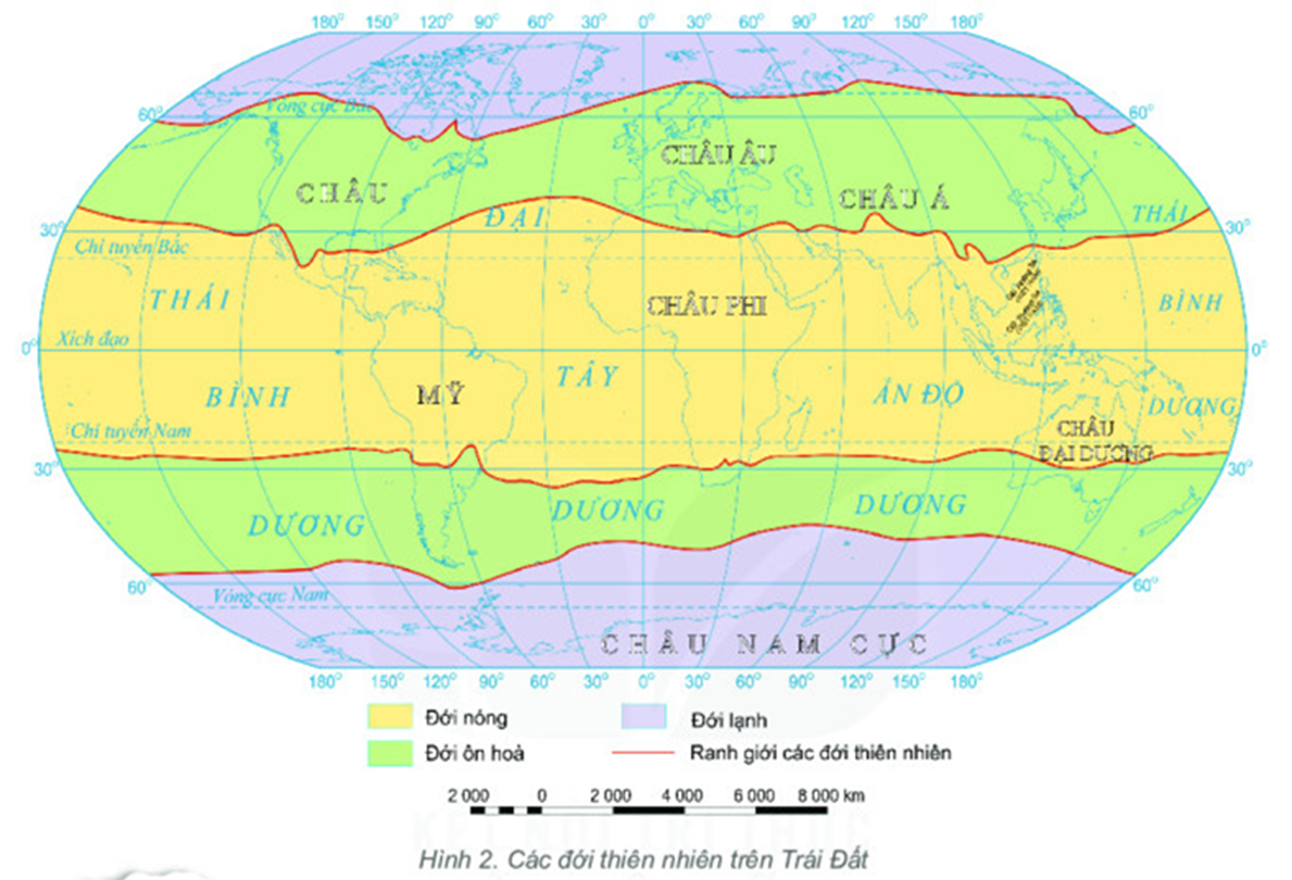 Dựa vào lược đồ hình 2 và thông tin SGK, HS nêu đặc điểm của đới ôn hòa qua điền phiếu học tập sau:
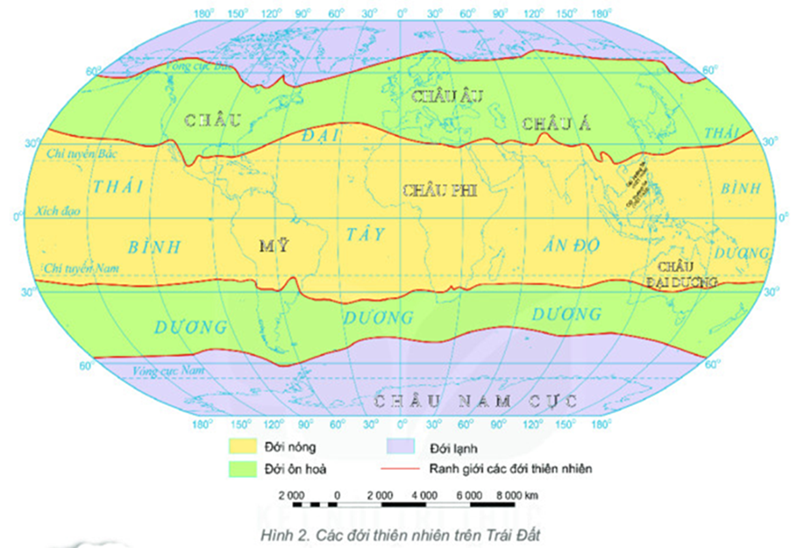 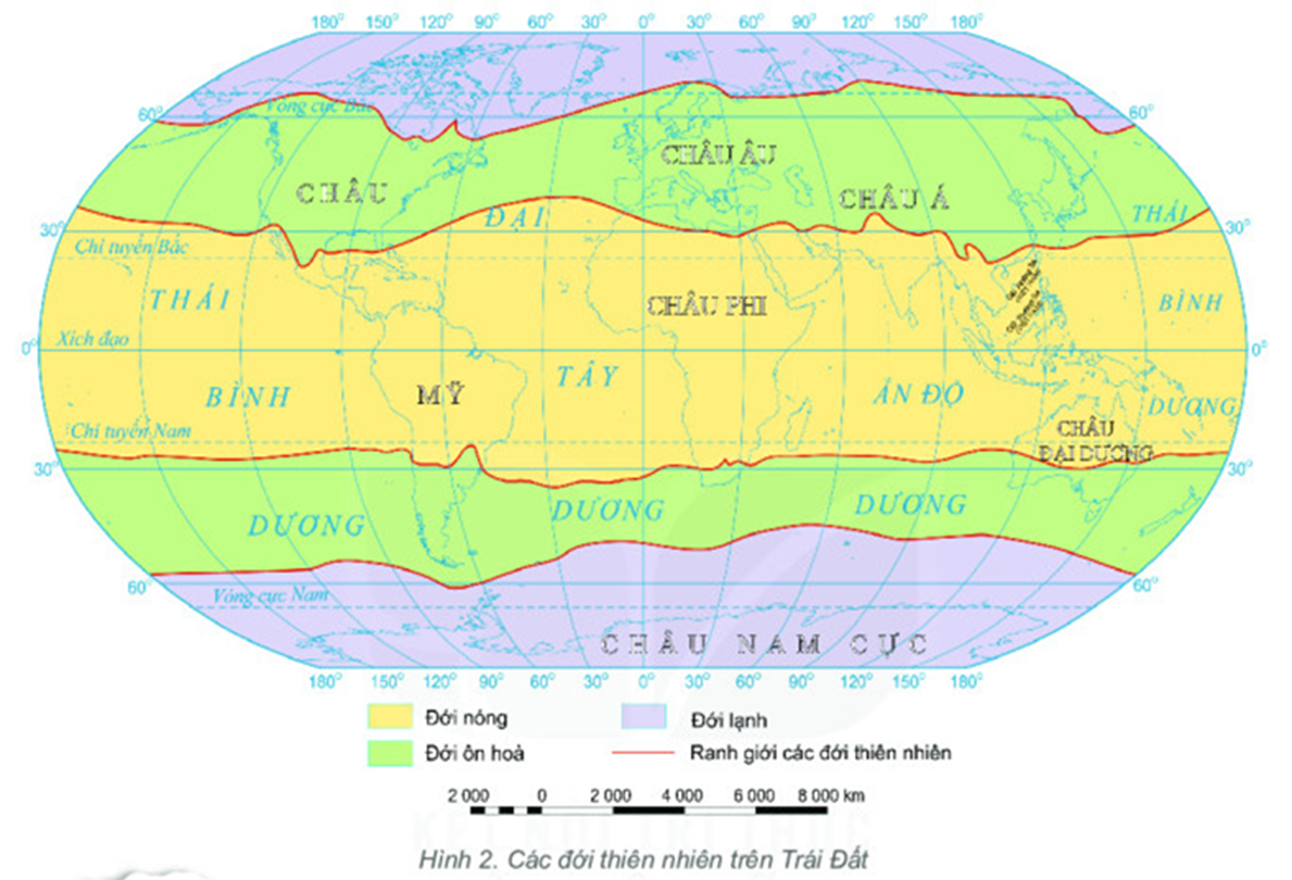 Dựa vào lược đồ hình 2 và thông tin SGK, HS nêu đặc điểm của đới lạnh qua điền phiếu học tập sau:
BÀI 25: SỰ PHÂN BỐ CÁC ĐỚI THIÊN NHIÊN 
TRÊN TRÁI ĐẤT
Sự phân bố các đới thiên nhiên trên Trái Đất có sự khác nhau giữa các đới làm nên sự đa dạng của thiên nhiên trên Trái Đất.
LUYỆN TẬP
Bài tập 1. Lựa chọn đáp án đúng
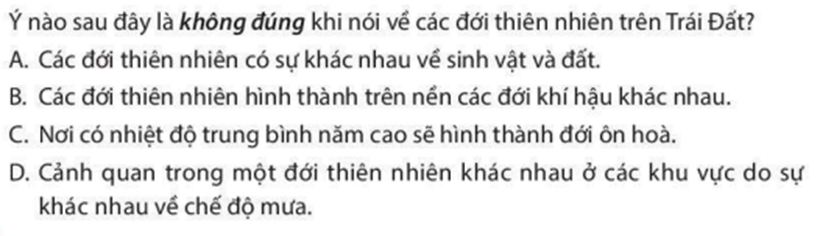 C
LUYỆN TẬP
a. thế giới động vật, thực vật rất đa dạng
Bài tập 2. Nối ý
b. thực vật thấp lùn, chủ yếu là rêu và địa y và các loài than thảo.
ĐỚI NÓNG
c. rừng cây lá rộng rụng lá theo mùa hoặc lá kim
2. ĐỚI ÔN HÒA
d. có bốn mùa rõ rệt
3. ĐỚI LẠNH
e. nhiệt độ cao
g. giá lạnh quanh năm
VẬN DỤNG
Tìm và xác định vị trí của nước ta trên hình 2. Từ đó, nêu một số đặc điềm của thiên nhiên Việt Nam
VẬN DỤNG
Nước ta ở nằm trong khu vực đới nóng. Vì thế thiên nhiên Việt Nam mang đặc điểm của đới nóng:
- Việt Nam là nước nhiệt đới gió mùa ẩm: Là tính chất nền tảng của thiên nhiên Việt Nam, thể hiện trong các thành phần của cảnh quan tự nhiên, rõ nét nhất là môi trường khí hậu nóng ẩm, mưa nhiều.
- Nhiệt đới gió mùa ẩm
+ Số giờ nắng: 1400- 3000 giờ/năm
+ Nhiệt độ trung bình năm của nước ta cao trên 21oC
+ Hướng gió: Mùa đông lạnh khô với gió Đông Bắc. Mùa hạ nóng ẩm với gió mùa Tây Nam.
+ Lượng mưa của năm lớn: 1500 – 2000 mm/năm.
+ Độ ẩm không khí trên 80%, so với các nước cùng vĩ độ nước ta có 1 mùa đông lạnh hơn và một mùa hạ mát hơn.
+ Động vật, thực vật đa dạng, phong phú.
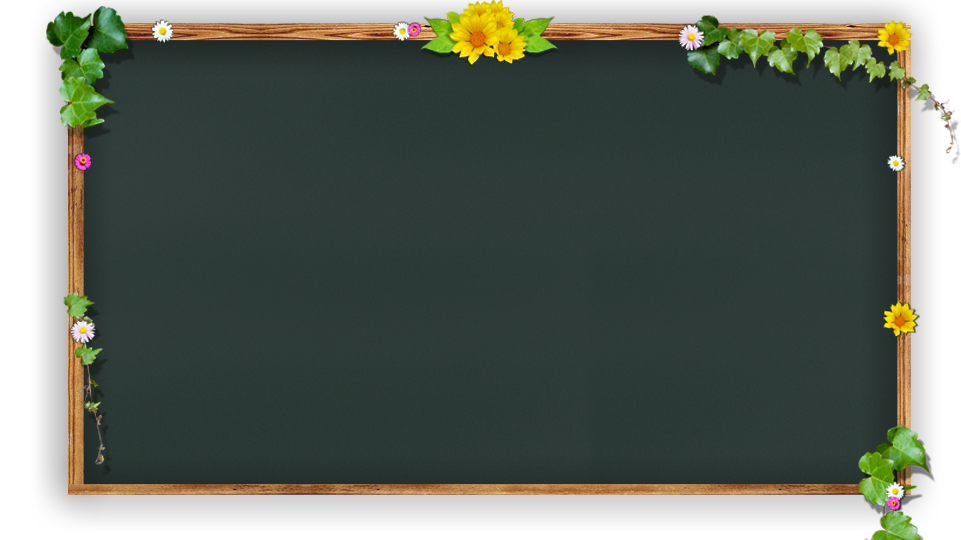 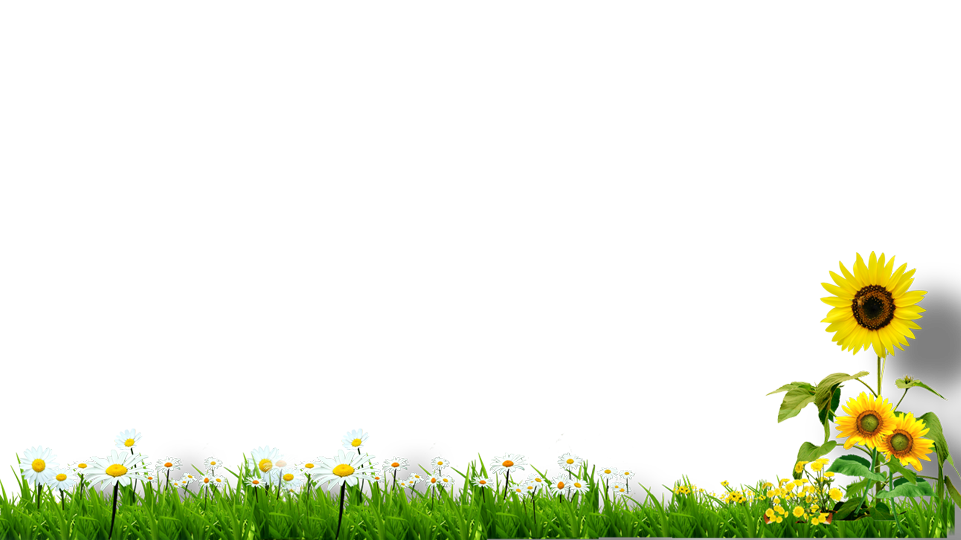 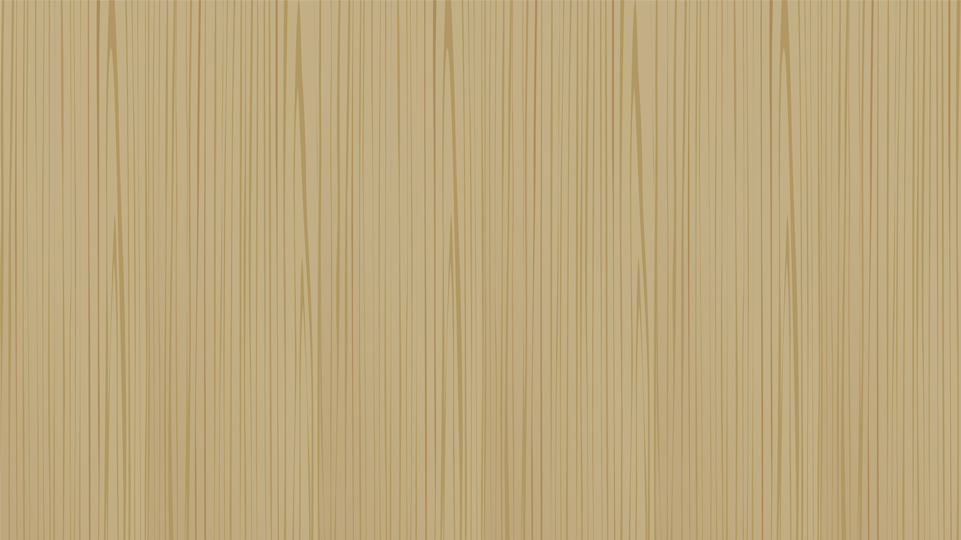 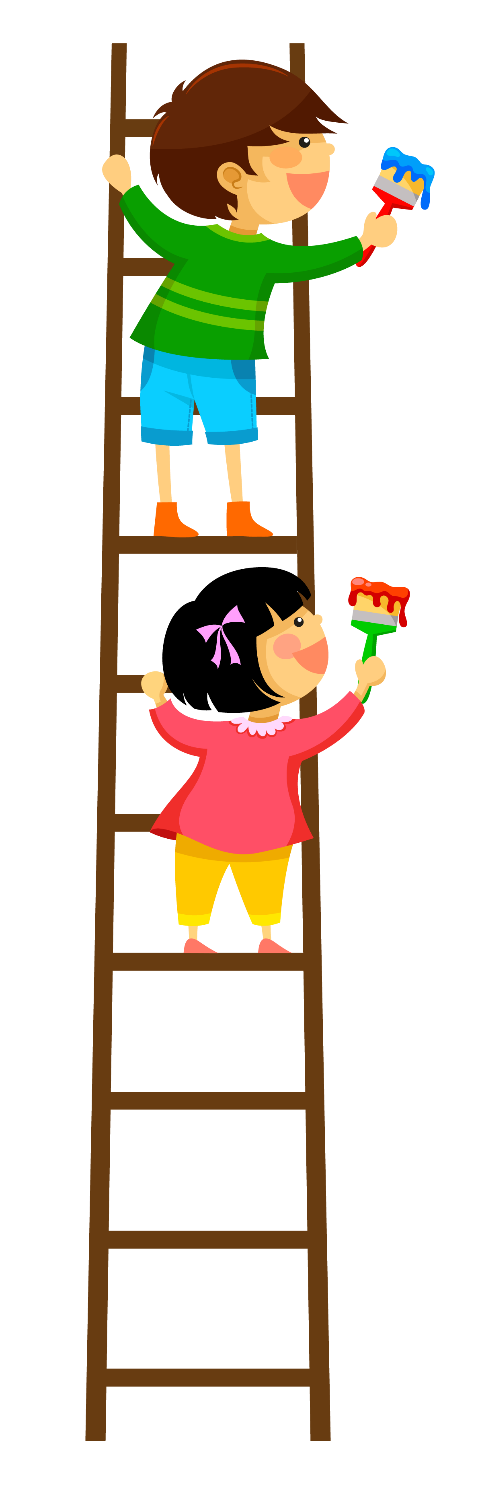 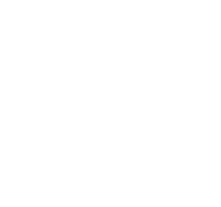 Tạm
Thầy
Biệt
Cô
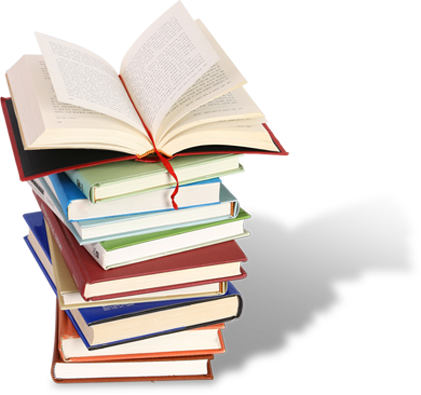 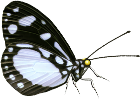 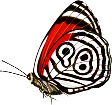